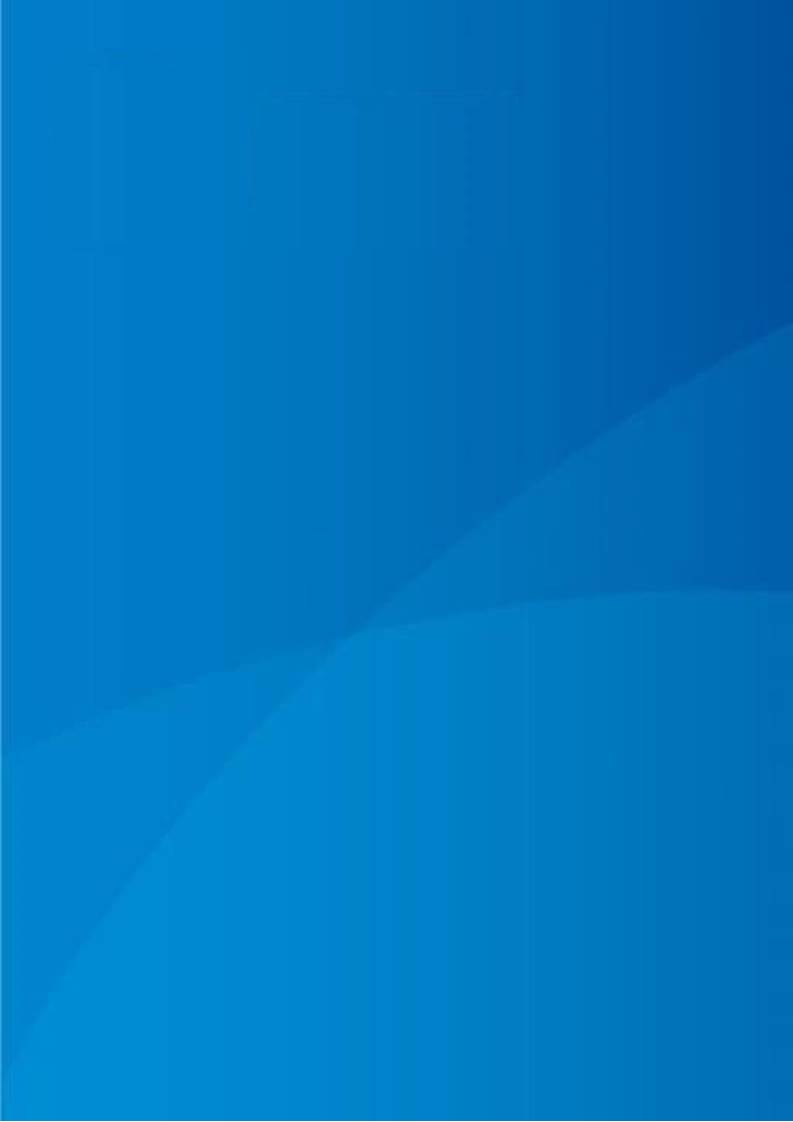 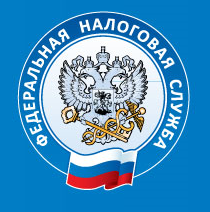 МЕЖРАЙОННАЯ ИФНС РОССИИ
№ 2 ПО ТВЕРСКОЙ ОБЛАСТИ
ПОЛУЧИЛИ ДОХОД ОТ ПРОДАЖИ?
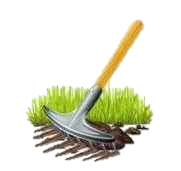 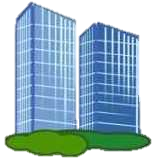 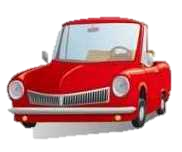 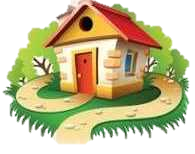 ЗЕМЕЛЬНОГО 
УЧАСТКА
ДОМА, ДАЧИ
АВТОМОБИЛЯ
КВАРТИРЫ
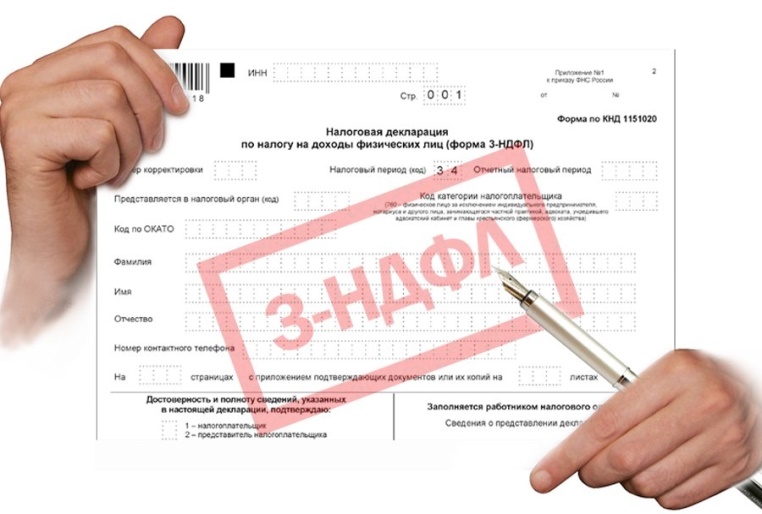 НЕ ПОЗДНЕЕ 
30 АПРЕЛЯ
ПРЕДСТАВЬТЕ 
НАЛОГОВУЮ ДЕКЛАРАЦИЮ